ГБОУ школа № 331 Невского района Санкт-Петербурга
Родительское собрание 


«Государственная итоговая аттестация – 2022»


                              04 декабря 2021 года
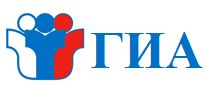 Нормативные документы
1. Федеральный закон «Об образовании в Российской Федерации» от 29                                          декабря 2012 года N 273-ФЗ
  
     2. Порядок проведения итоговой аттестации, утвержденный:
    Министерством просвещения РФ №190 и Федеральной службой по надзору в   сфере образования и науки №1512 Приказ от 7 ноября 2018 года «Об утверждении Порядка проведения государственной итоговой аттестации по образовательным программам среднего общего образования»
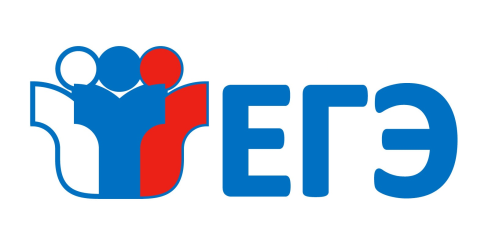 ЕГЭ 2022
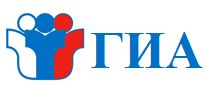 К государственной итоговой аттестации допускаются  выпускники ОУ, имеющие: 

годовые отметки по всем  общеобразовательным предметам учебного плана  за  11 класс  не ниже удовлетворительных;
получившие  ЗАЧЕТ за итоговое сочинение;
защитившие итоговый индивидуальный проект.
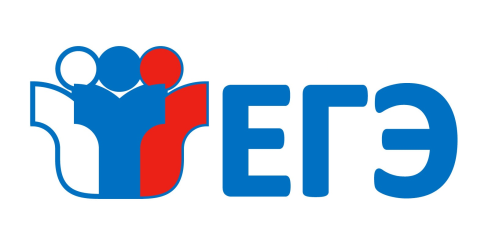 Индивидуальный итоговый проект
Индивидуальный итоговый проект – учебный проект, выполняемый обучающимся в рамках одного или не-скольких учебных предметов с целью демонстрации своих достижений в самостоятельном освоении содержания и методов избранных областей знаний и/или видов деятельности и способности проектировать и осуществлять целесообразную и результативную деятельность (учебно-познавательную, конструкторскую, социальную, художественно-творческую, иную).
Рособрнадзор: в 2022 году возвращаемся к формату проведения ГИА, который действовал до пандемии:
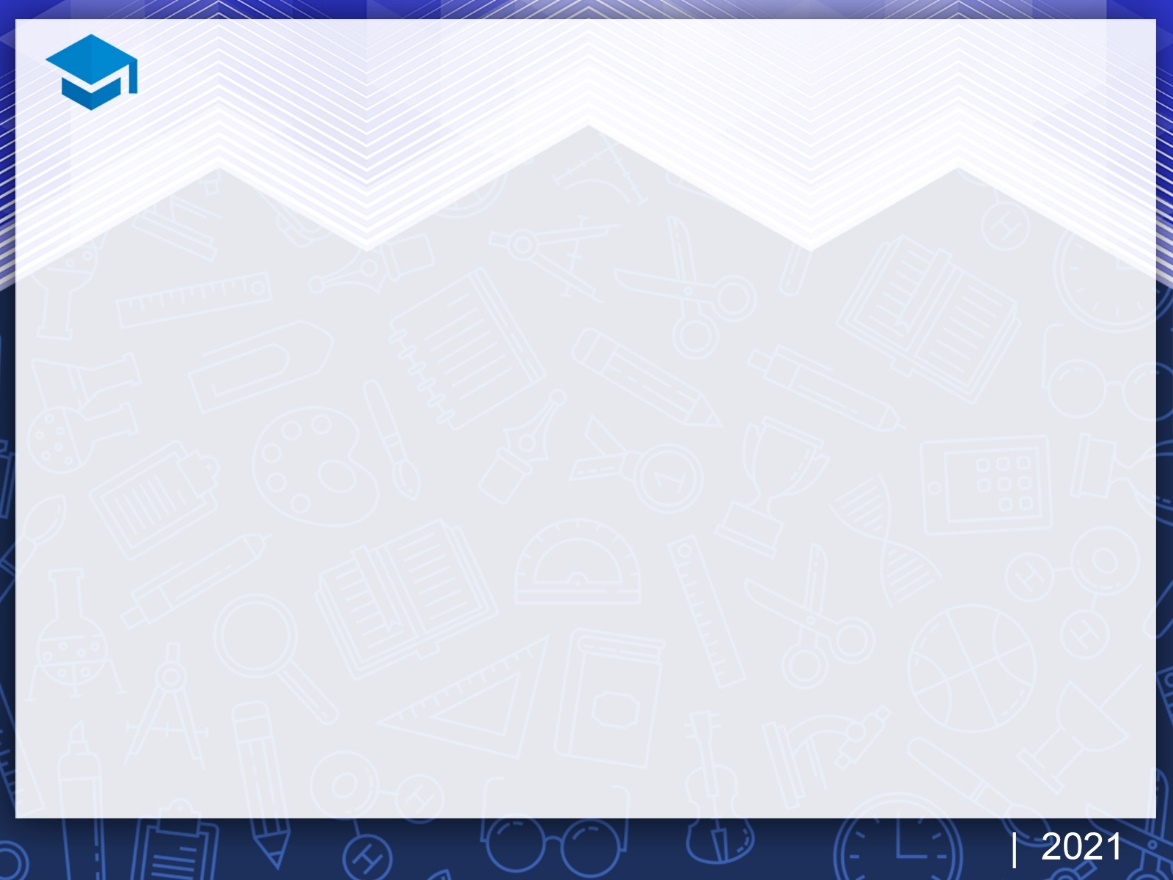 ГИА – 2022_изменения
|«»|
Одиннадцатиклассники для получения аттестата сдают 2 обязательных предмета: русский и базовую математику, для поступления в ВУЗ – экзамены по выбору. Профильная математика сдается для поступления в ВУЗ. График будет утвержден к 1 декабря 2021 года. На данный момент есть проект приказа «Об утверждении единого расписания и продолжительности проведения единого государственного экзамена по каждому учебному предмету, требований к использованию средств обучения и воспитания при его проведении в 2022 году».

Досрочный период сдачи могут отменить ,т.к. в марте- апреле обычно наблюдается рост заболеваемости.
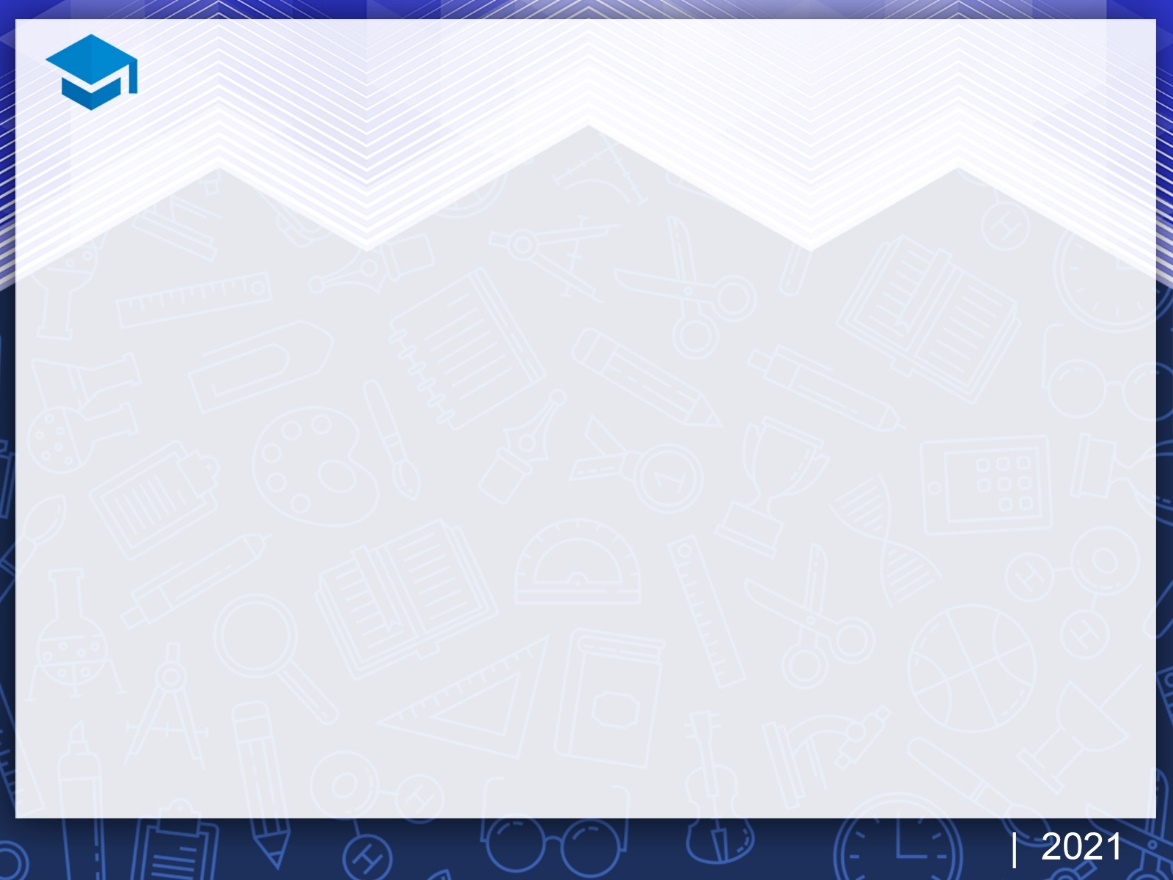 ГИА – 2022_изменения
3. Дистанционный формат сдачи ГИА для болеющих и находящихся на карантине учеников не планируется.

4. Изменение структуры ЕГЭ во всех учебных предметах, кроме информатики: новых моделей заданий на применение предметных знаний, усиление деятельностной составляющей КИМ.

5. Планируется изменение шкалы перевода первичных баллов ЕГЭ в тестовые баллы на основе реальных результатов экзамена 2022 года для обеспечения сопоставимости ЕГЭ 2022 года с экзаменами прошлых лет.
6. Сдача экзамена по информатике в новом формате –КЕГЭ.
7.  Возможность подачи апелляции по компьютерному ЕГЭ (КЕГЭ).
8.  Переход к технологии передачи ЭМ по сети Интернет.
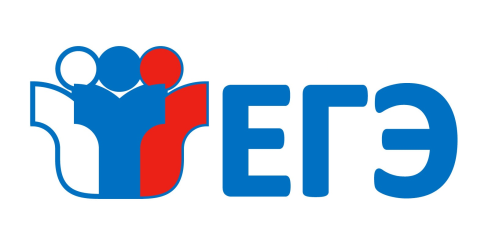 Проект расписания ЕГЭ
Расписание основной волны ЕГЭ 2022
27 мая (пятница) – география, литература, химия;
30 мая (понедельник) – русский язык;
31 мая (вторник) – русский язык;
2 июня (четверг) – ЕГЭ по математике профильного уровня;
3 июня (пятница) – ЕГЭ по математике базового уровня;
6 июня (понедельник) – история, физика;
9 июня (четверг) – обществознание;
14 июня (вторник) – иностранные языки (за исключением раздела «Говорение»), биология;
16 июня (четверг) – иностранные языки (раздел «Говорение»);
17 июня (пятница) – иностранные языки (раздел «Говорение»);
20 июня (понедельник) – информатика и(ИКТ);
21 июня (вторник) – информатика (ИКТ)
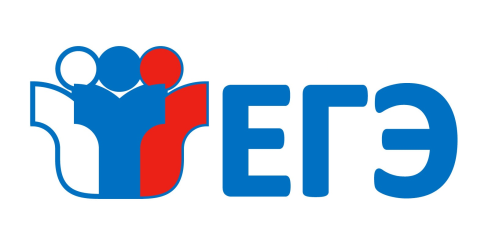 Проект расписания ЕГЭ
Расписание основной волны ЕГЭ 2022
Резервные дни ЕГЭ 2022 основной волны
23 июня (четверг) – русский язык;
24 июня (пятница) – ЕГЭ по математике базового уровня, ЕГЭ по математике профильного уровня;
27 июня (понедельник) – география, литература, иностранные языки (раздел «Говорение»);
28 июня (вторник) – иностранные языки (за исключением раздела «Говорение»), биология, информатика (ИКТ);
29 июня (среда) – обществознание, химия;
30 июня (четверг) – история, физика;
2 июля (суббота) – по всем учебным предметам;
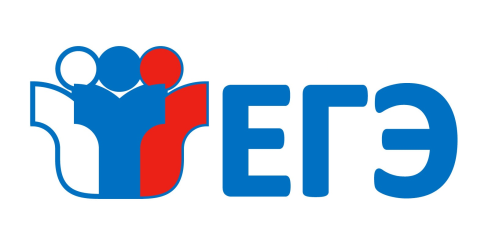 СДАЧА  ОБЯЗАТЕЛЬНЫХ  ЭКЗАМЕНОВ
 В ФОРМАТЕ   ЕГЭ
Обязательными для всех выпускников школ  текущего года являются ЕГЭ по русскому языку и математике(базовая) или  математика (профильная)
Положительные результаты ГИА по русскому  языку и математике (преодоление
минимальной границы, устанавливаемой  ежегодно Росообрнадзором), являются
основанием для выдачи выпускнику  аттестата о среднем общем образовании.
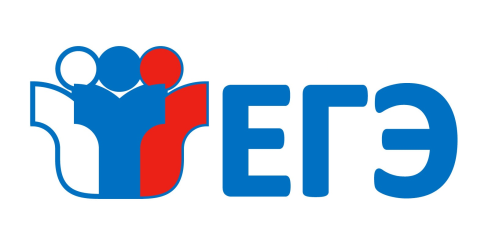 РЕГИСТРАЦИЯ НА ЕГЭ
До 1 февраля 2022  – окончательная фиксация предметов по выбору
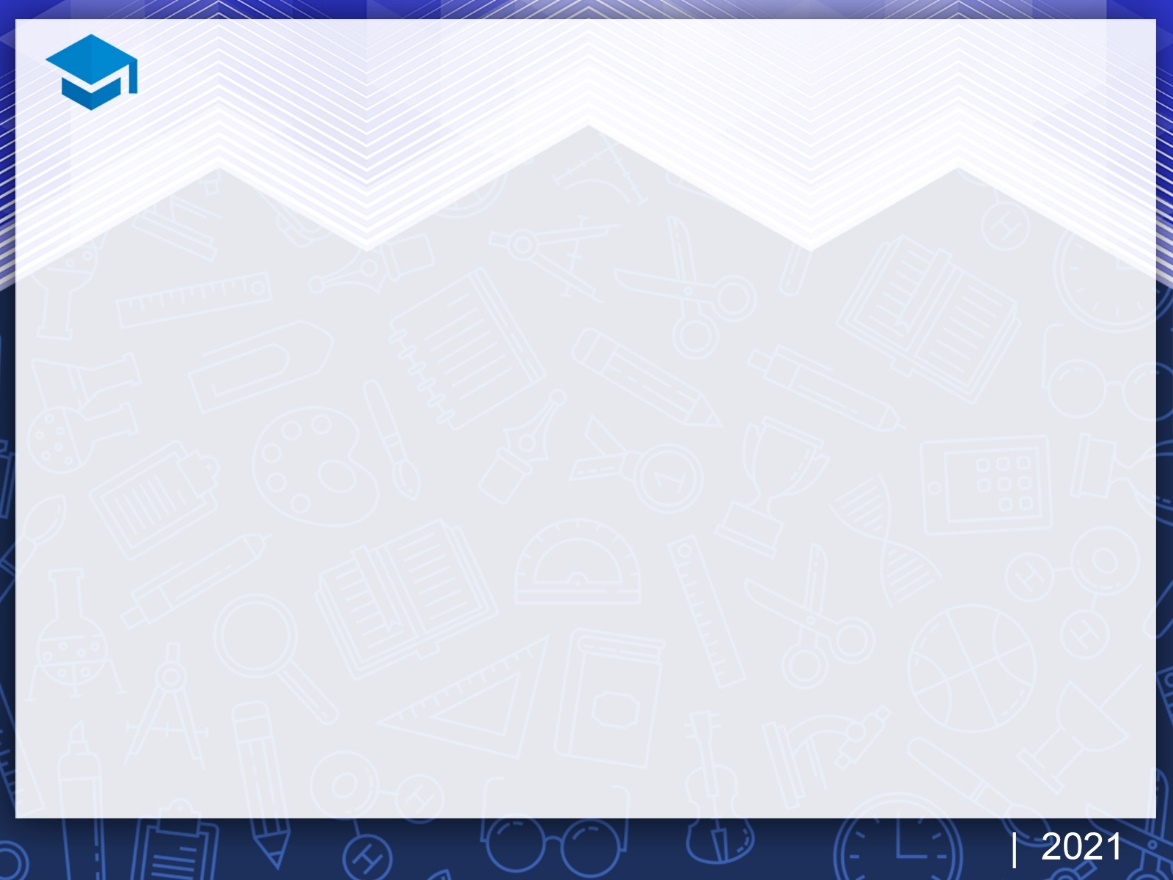 ГИА – 2022_изменения
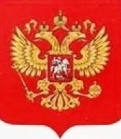 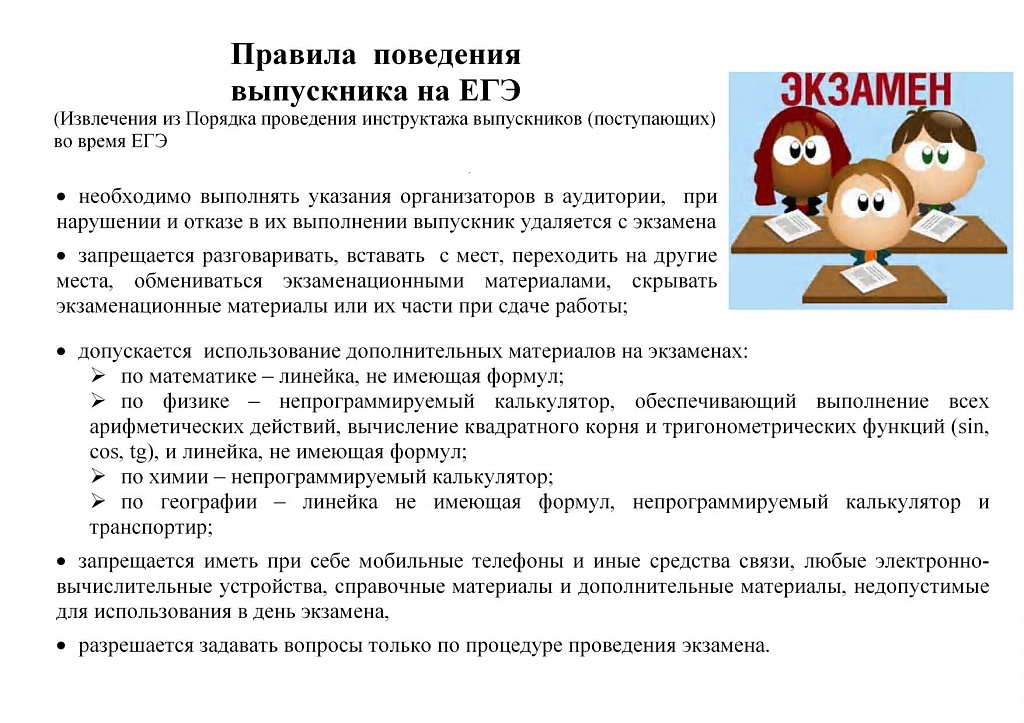 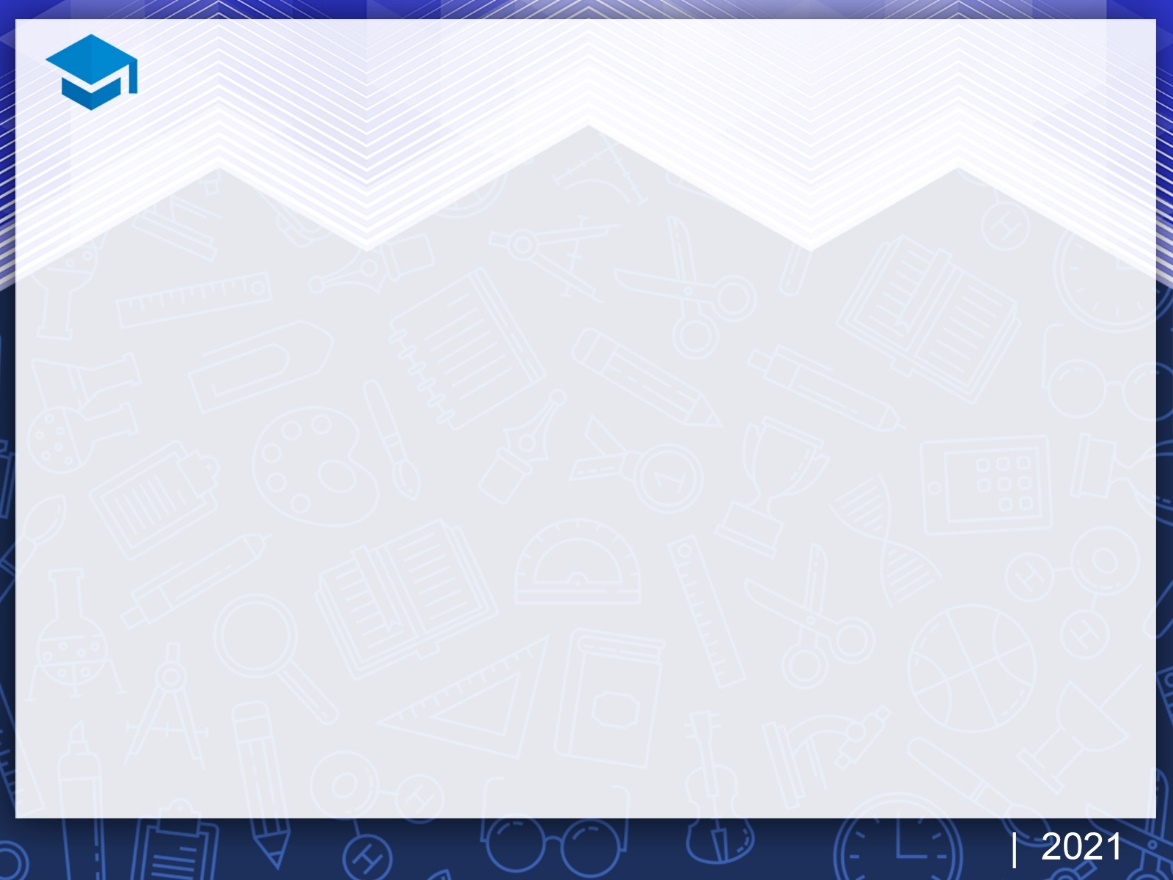 ГИА – 2022_изменения
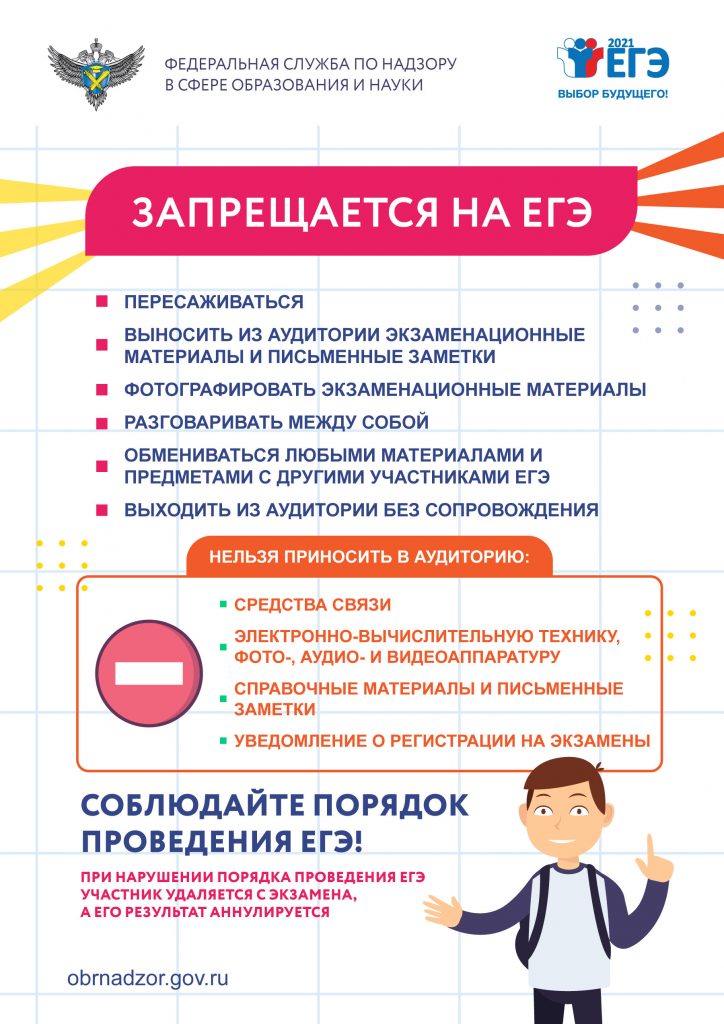 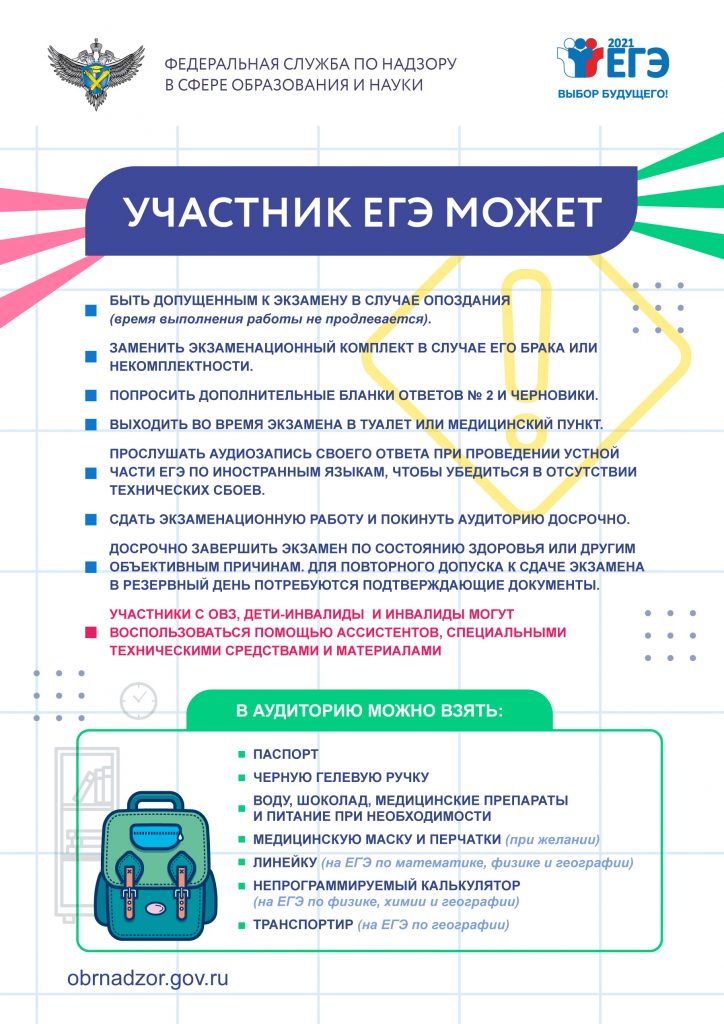 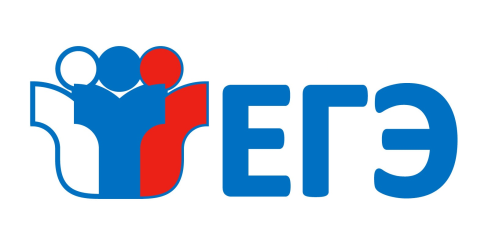 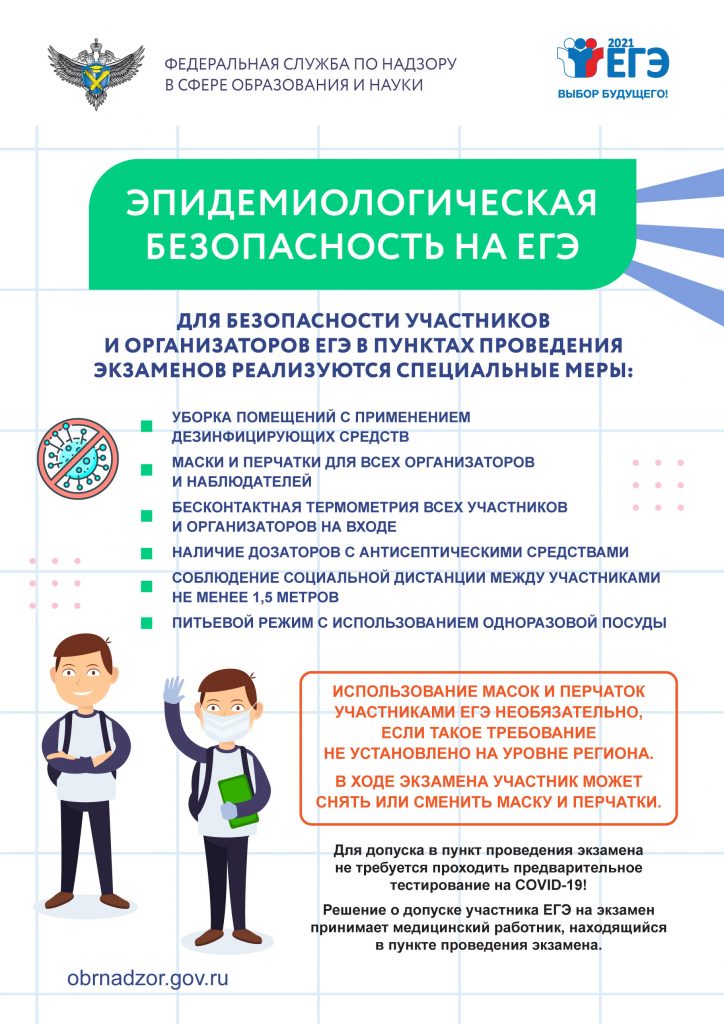 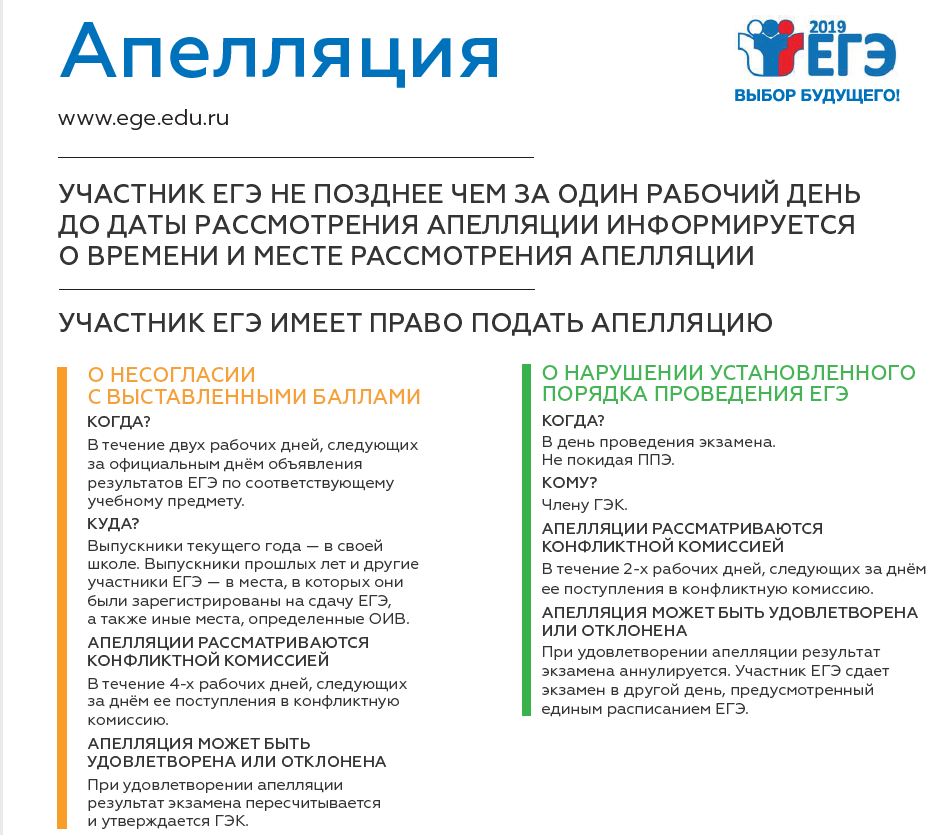 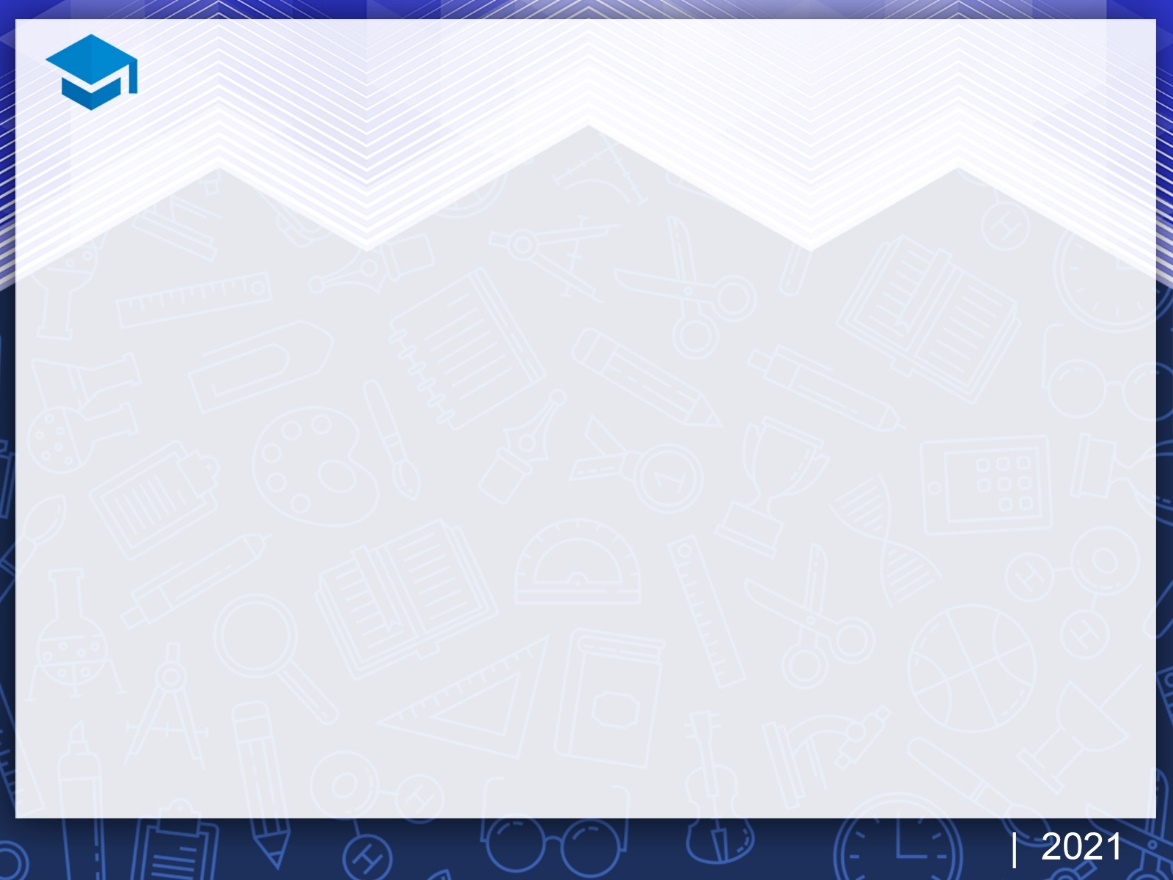 ГИА – 2022_изменения
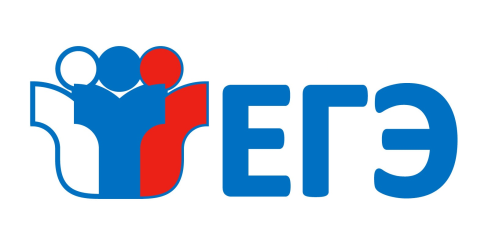 Участники ЕГЭ с ОВЗ, дети-инвалиды и инвалиды
Для лиц с ограниченными возможностями здоровья, детей-инвалидов и инвалидов ГИА-11 по их желанию проводится как в форме единого государственного экзамена (ЕГЭ), так и в форме государственного выпускного экзамена (ГВЭ). При этом допускается сочетание форм проведения ГИА-11 (ЕГЭ и ГВЭ). ГВЭ по всем учебным предметам по желанию указанных лиц проводится в устной форме. 
! Результаты ГВЭ признаются только в качестве результатов ГИА-11 и являются основанием для выдачи аттестата о среднем общем образовании. Результаты ГВЭ не учитываются при поступлении в организации высшего образования. Поступить в организации высшего образования обучающиеся, сдававшие ГВЭ, могут по результатам вступительных испытаний, форма и перечень которых определяется образовательной организацией высшего образования самостоятельно.
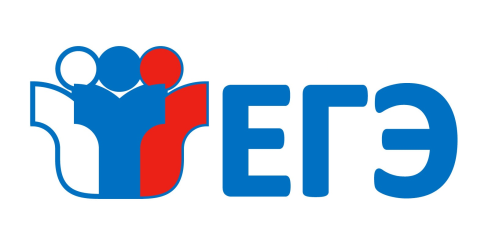 Участники ЕГЭ с ОВЗ, дети-инвалиды и инвалиды
ОСОБЕННОСТИ ПОДАЧИ ЗАЯВЛЕНИЯ ОБ УЧАСТИИ В ГИА-11
Участники ГИА-11 с ограниченными возможностями здоровья при подаче заявления об участии в ГИА-11 предъявляют копию рекомендаций психолого-медико-педагогической комиссии, а участники ГИА-11 – дети-инвалиды и инвалиды – оригинал или заверенную копию справки, подтверждающей факт установления инвалидности, выданной федеральным государственным учреждением медико-социальной экспертизы (справка, подтверждающая инвалидность), а также копию рекомендаций психолого-медико-педагогической комиссии для проведения экзамена в специальных условиях.
В заявлении указанные участники ГИА-11 указывают специальные условия, учитывающие состояние их здоровья, особенности психофизического развития, необходимые им при проведении экзаменов.
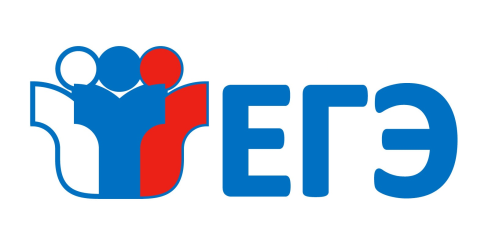 Участники ЕГЭ с ОВЗ, дети-инвалиды и инвалиды
! Предоставление условий, учитывающих состояние здоровья, особенности психофизического развития участников ГИА-11 с ограниченными возможностями здоровья, участников ГИА-11 детей-инвалидов и инвалидов, а также лиц, обучающихся по состоянию здоровья на дому, в образовательных организациях, в том числе санаторно-курортных, в которых проводятся необходимые лечебные, реабилитационные и оздоровительные мероприятия для нуждающихся в длительном лечении, в том числе специальных условий, осуществляется ТОЛЬКО ПРИ ПРЕДЪЯВЛЕНИИ ими копии рекомендаций психолого-медико-педагогической комиссии и/или оригинала или заверенной в установленном порядке копии справки, подтверждающей инвалидность.
ПРОДОЛЖИТЕЛЬНОСТЬ ГИА-11
Продолжительность экзамена для лиц с ограниченными возможностями здоровья, детей-инвалидов и инвалидов увеличиваетсяна 1,5 часа (за исключением ЕГЭ по иностранным языкам (раздел «Говорение»).
Продолжительность ЕГЭ по иностранным языкам (раздел «Говорение») увеличивается на 30 минут.
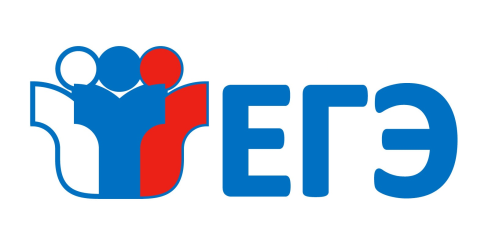 Участники ЕГЭ с ОВЗ, дети-инвалиды и инвалиды
В соответствии с Положением о порядке работы Центральной психолого-медико-педагогической комиссии Санкт-Петербурга, утвержденным распоряжением Комитета по образованию Санкт-Петербурга от 29.09.2021 № 2723-р "Об организации работы Центральной психолого-медико-педагогической комиссии Санкт-Петербурга" ЦПМПК проводит заседания с 25 августа текущего года по 20 июня следующего года.
Документы участников ГИА для прохождения обследования в ЦПМПК принимаются только по предварительной записи.
Прием документов участников Государственной итоговой аттестации в 2022 году начат с 04 октября 2021 года.
Предварительная запись на подачу документов осуществляется по следующему графику:
Понедельник с 10:00 до 19:00
Вторник с 10:00 до 14:00
Телефон для записи: 572-29-21
В связи с загруженностью линии заявку на подачу документов временно можно направить на электронную почту cpmpkspb@mail.ru В теме письма необходимо написать «ЗАПИСЬ НА ПОДАЧУ ДОКУМЕНТОВ – ГИА» и указать фамилию, имя, отчество и контактный телефон.
Письма с заявками будут обрабатываться по вторникам и средам.
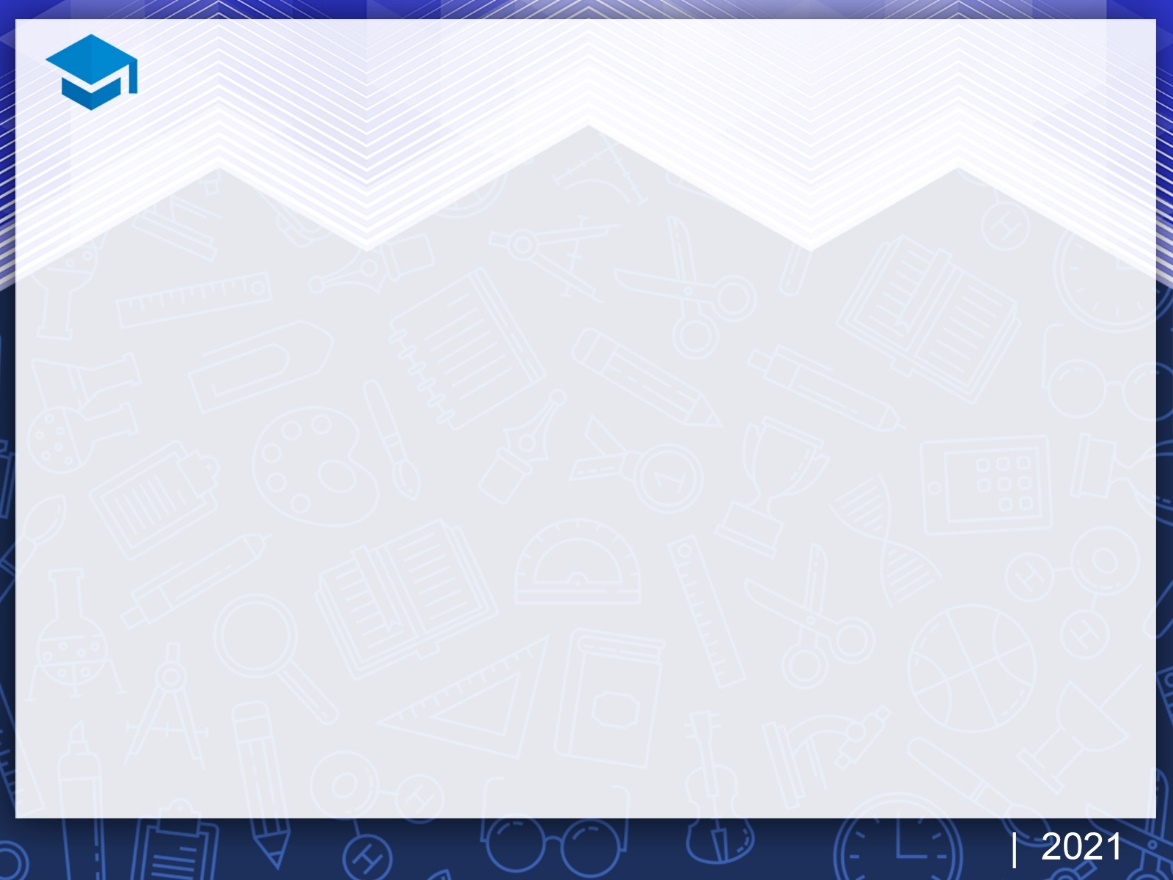 Апробации ГИА-11
|«»|
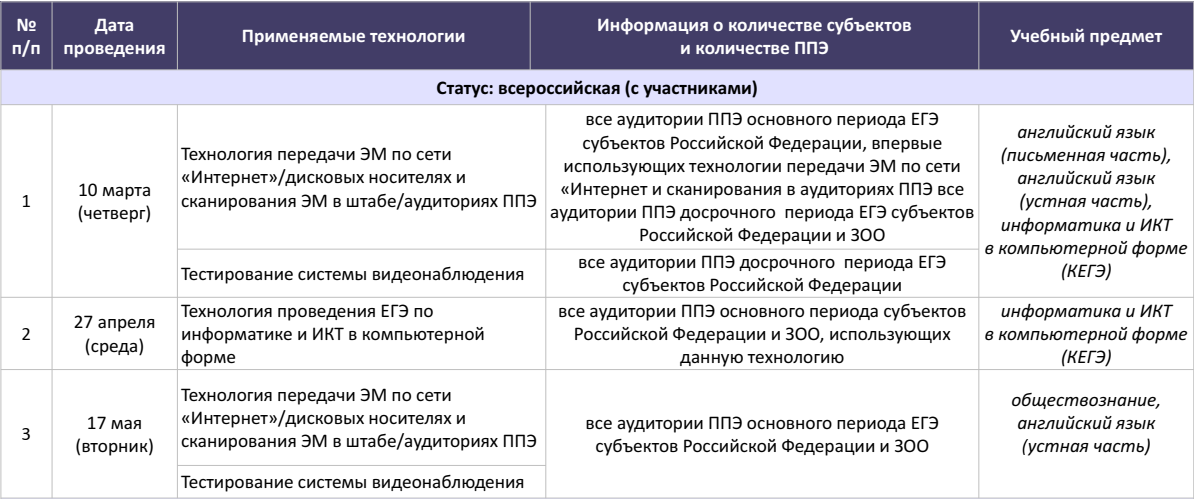 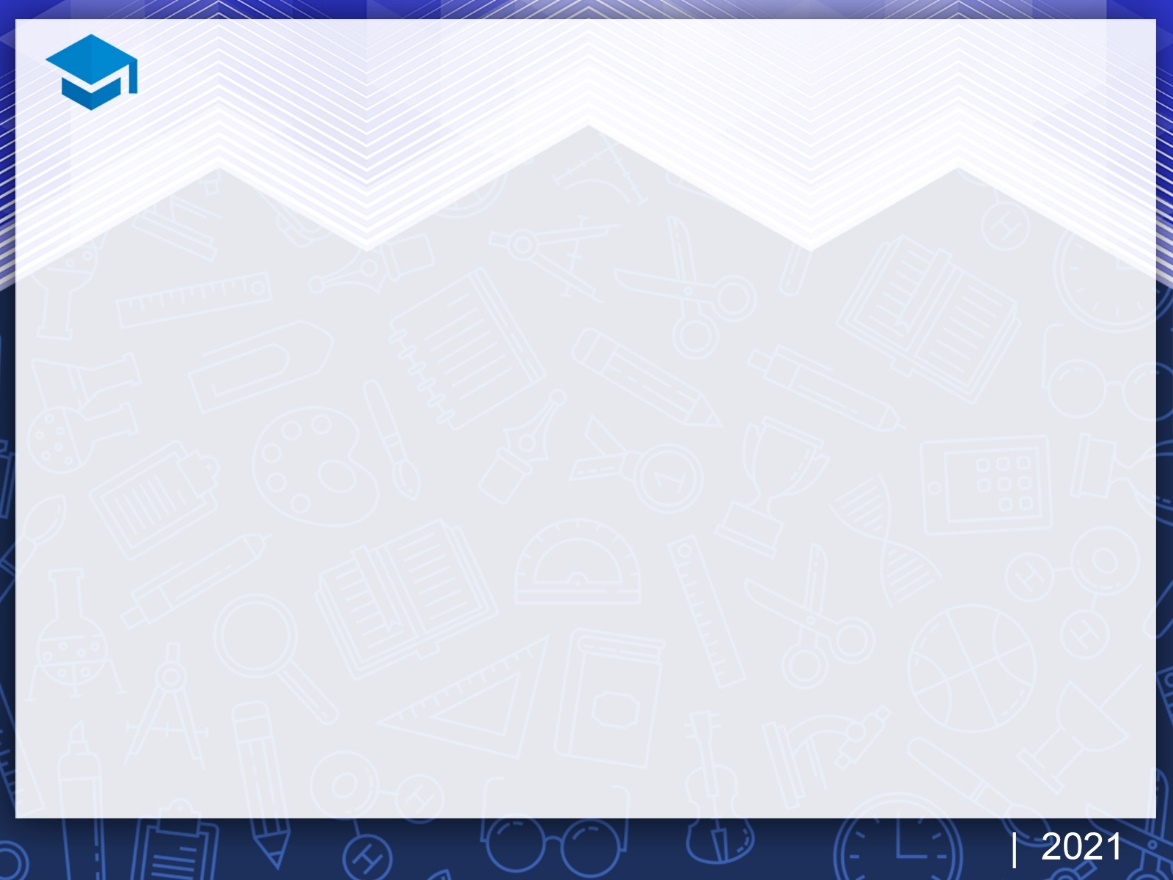 ГИА – 2022_изменения
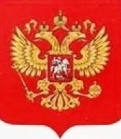 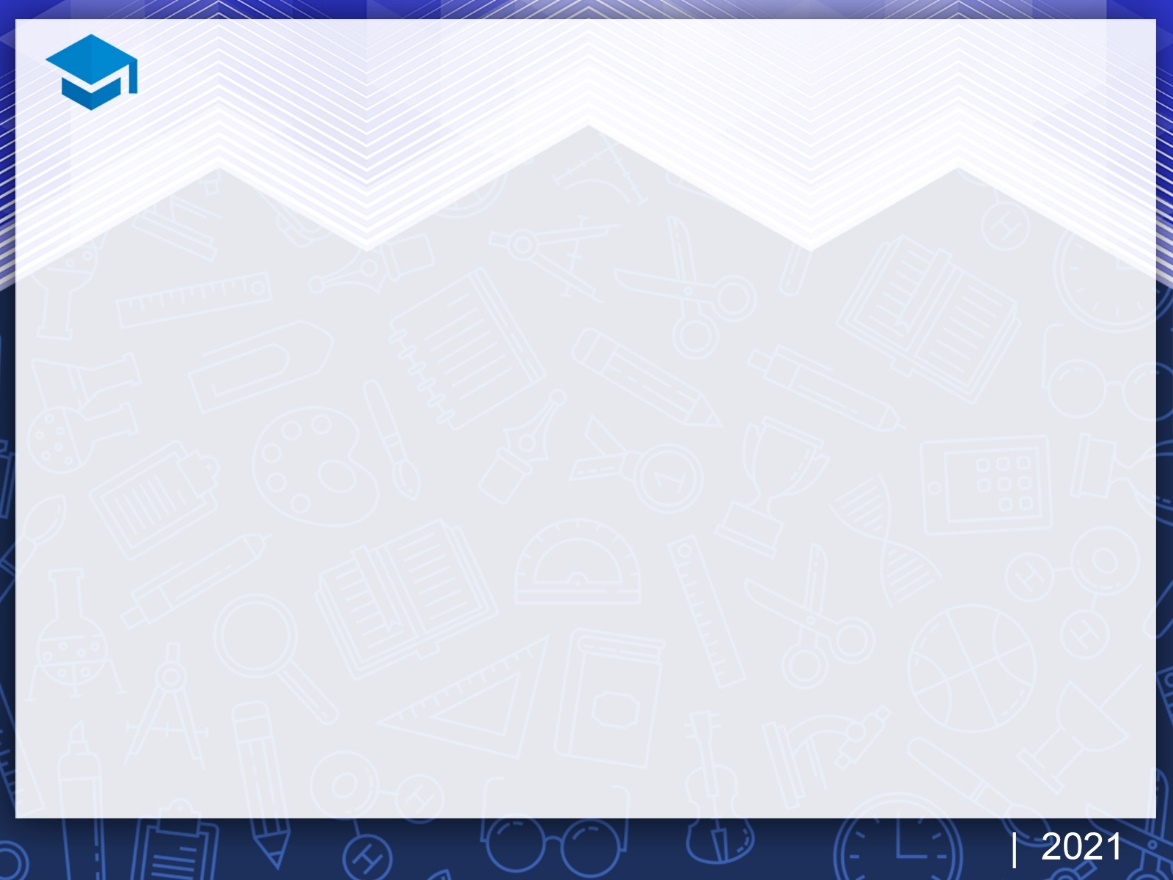 ГИА – 2022_изменения
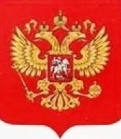 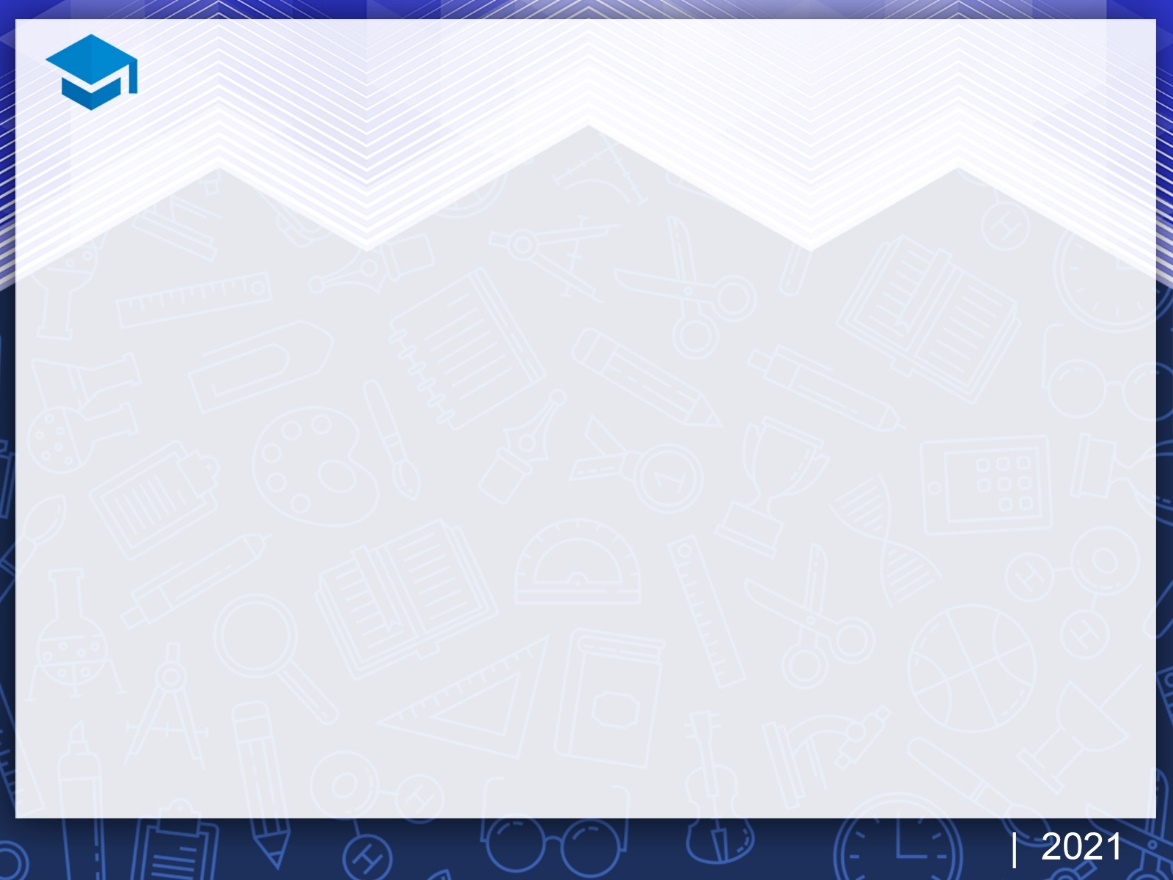 ГИА – 2022_изменения
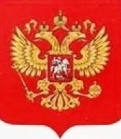 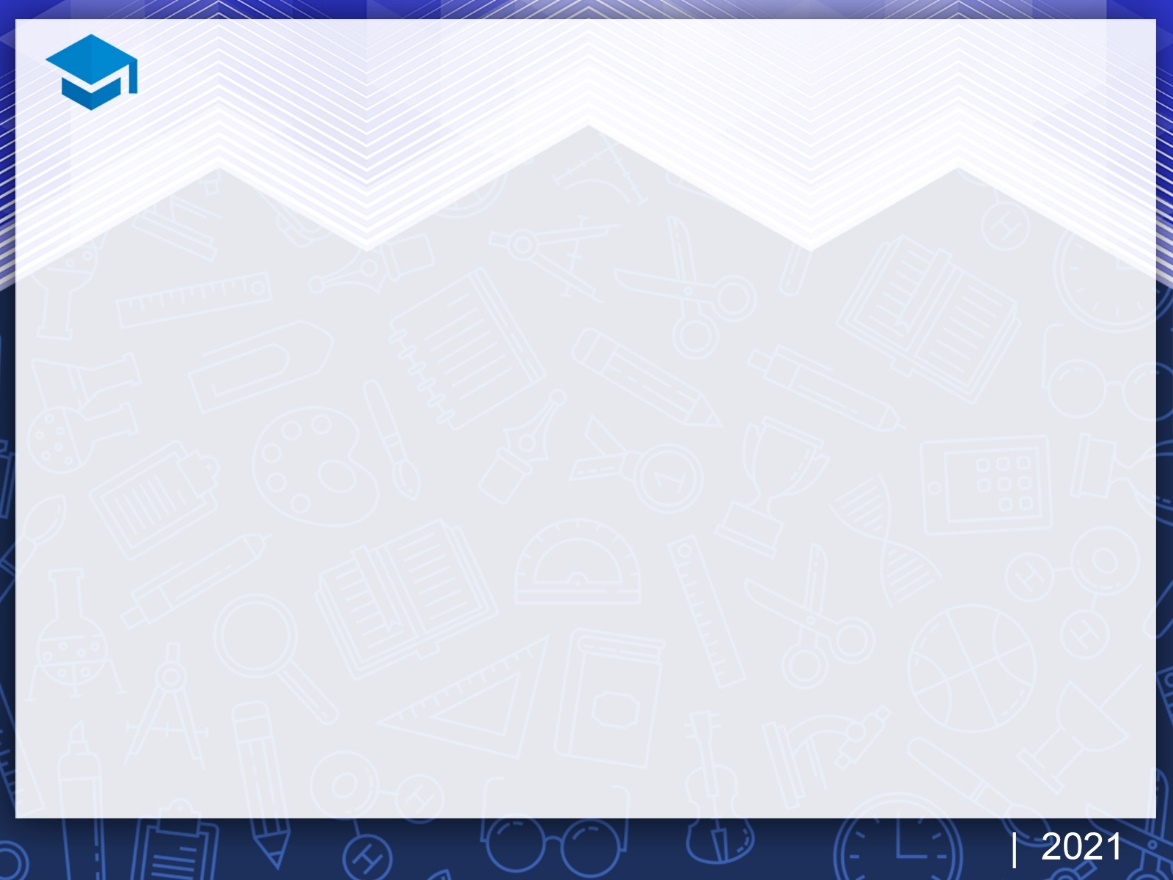 ГИА – 2022_изменения
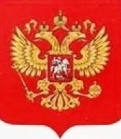 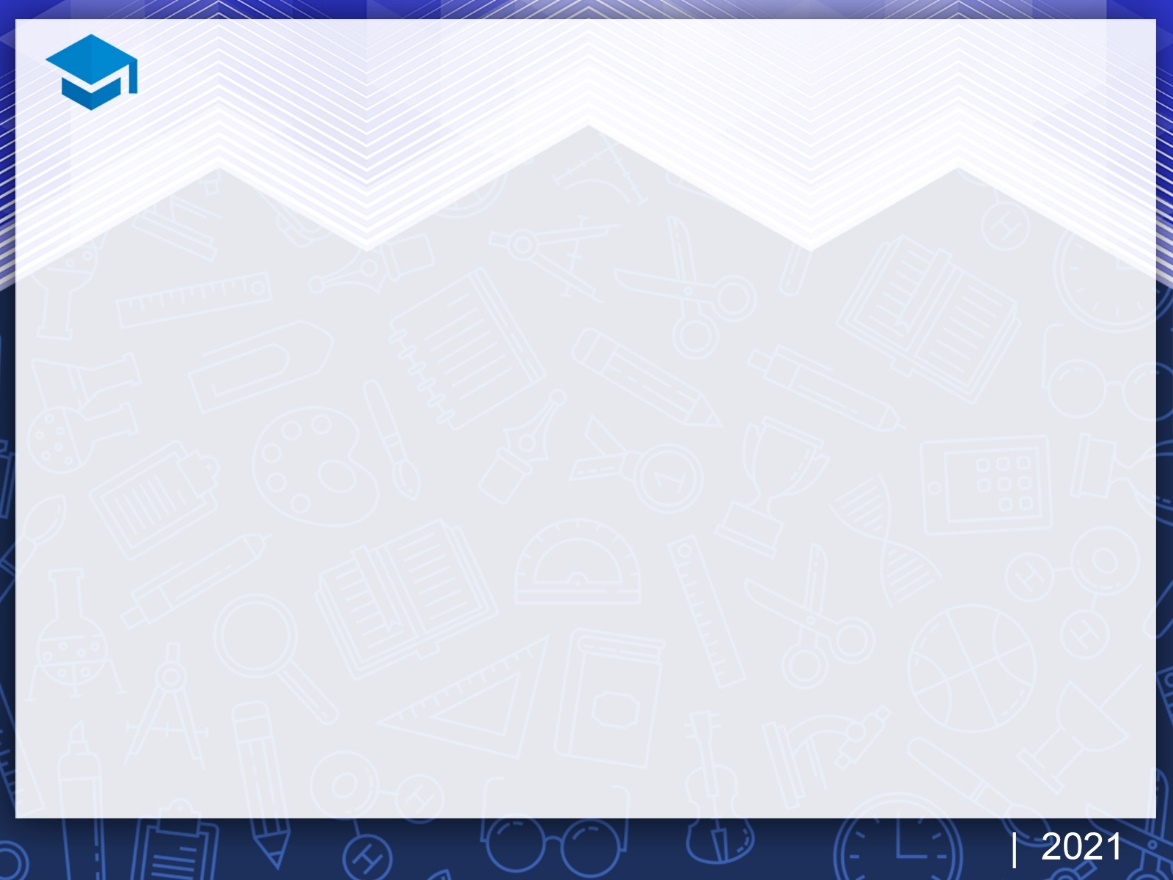 ГИА – 2022_изменения
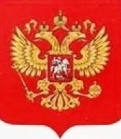 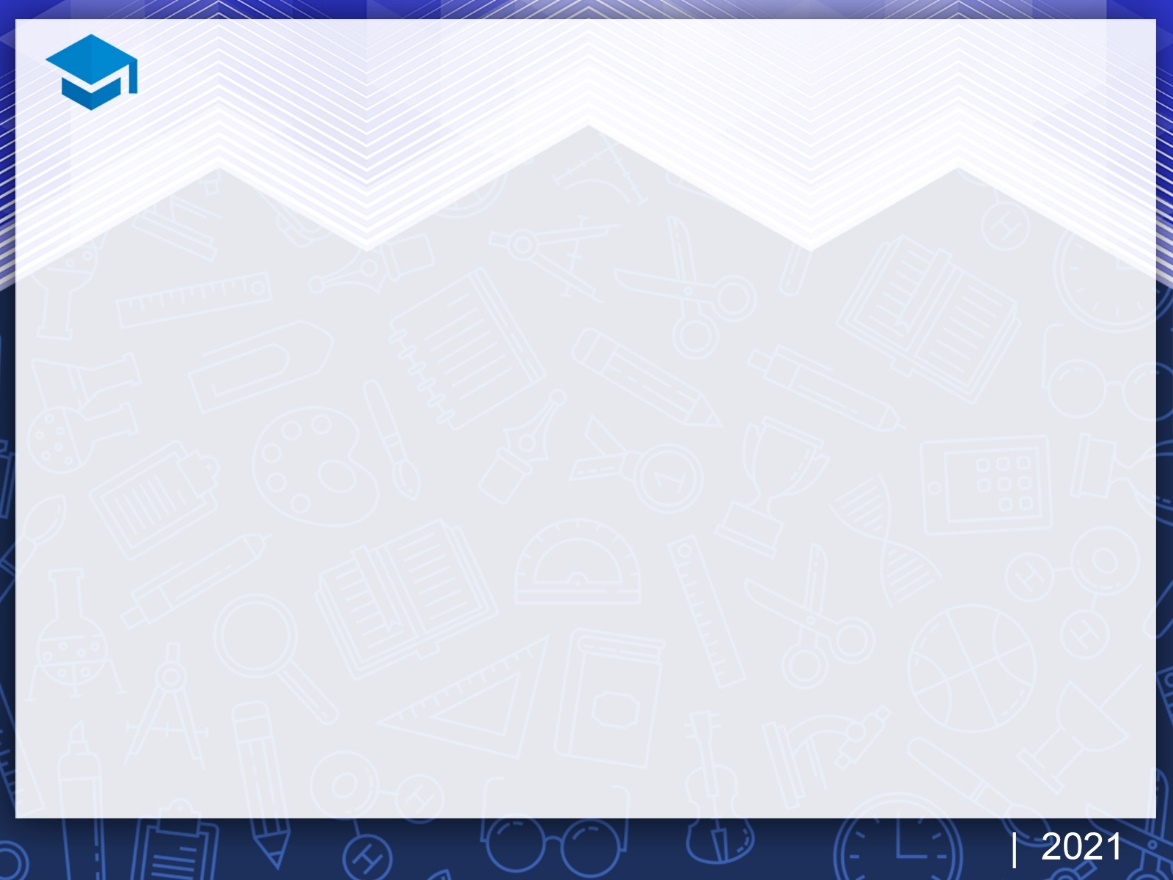 ГИА – 2022_изменения
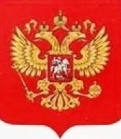 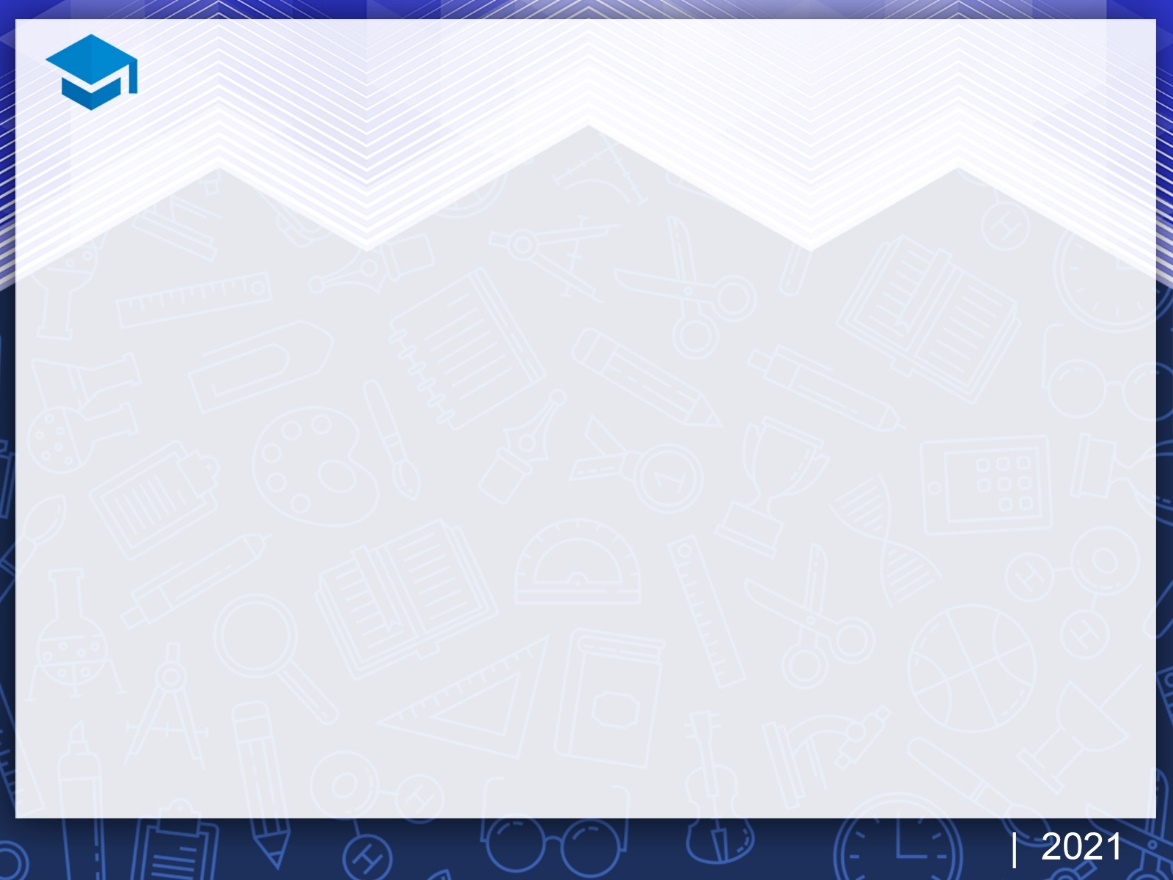 ГИА – 2022_изменения
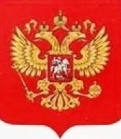 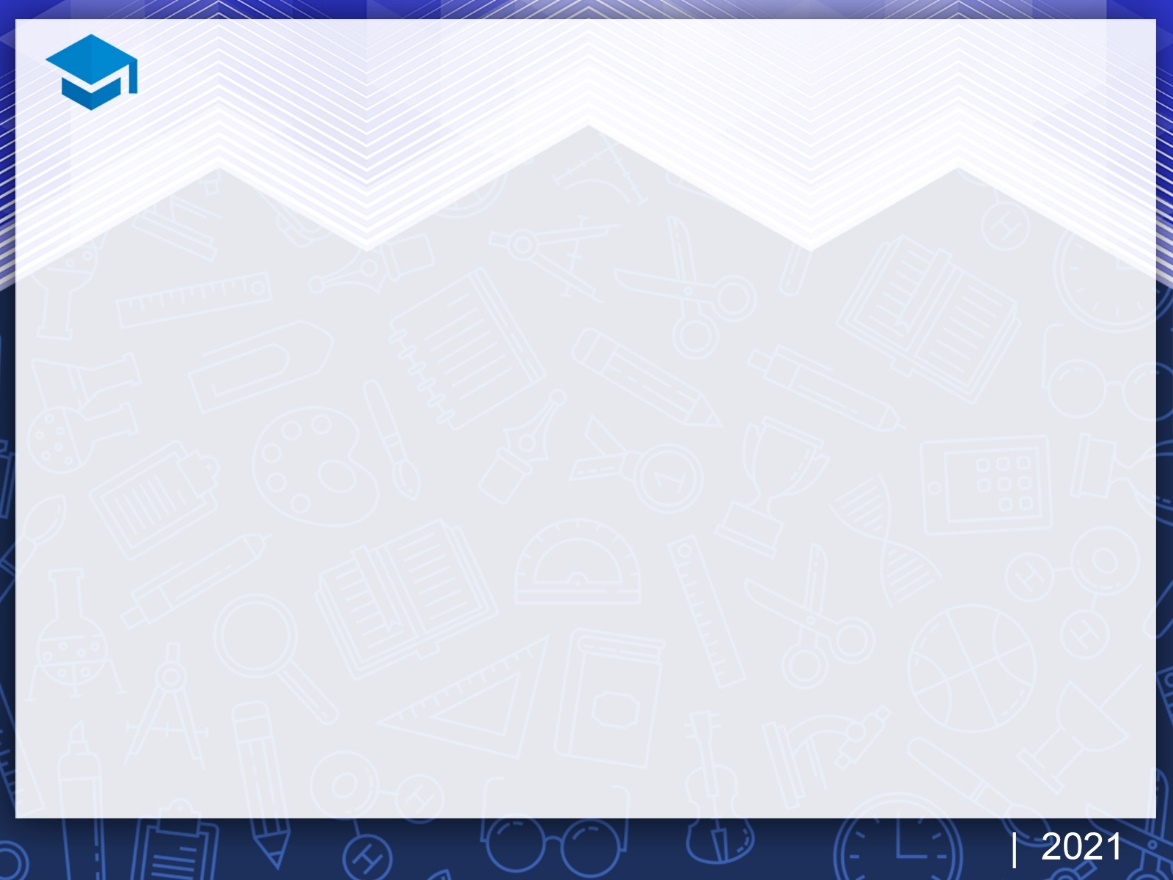 ГИА – 2022_изменения
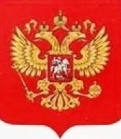 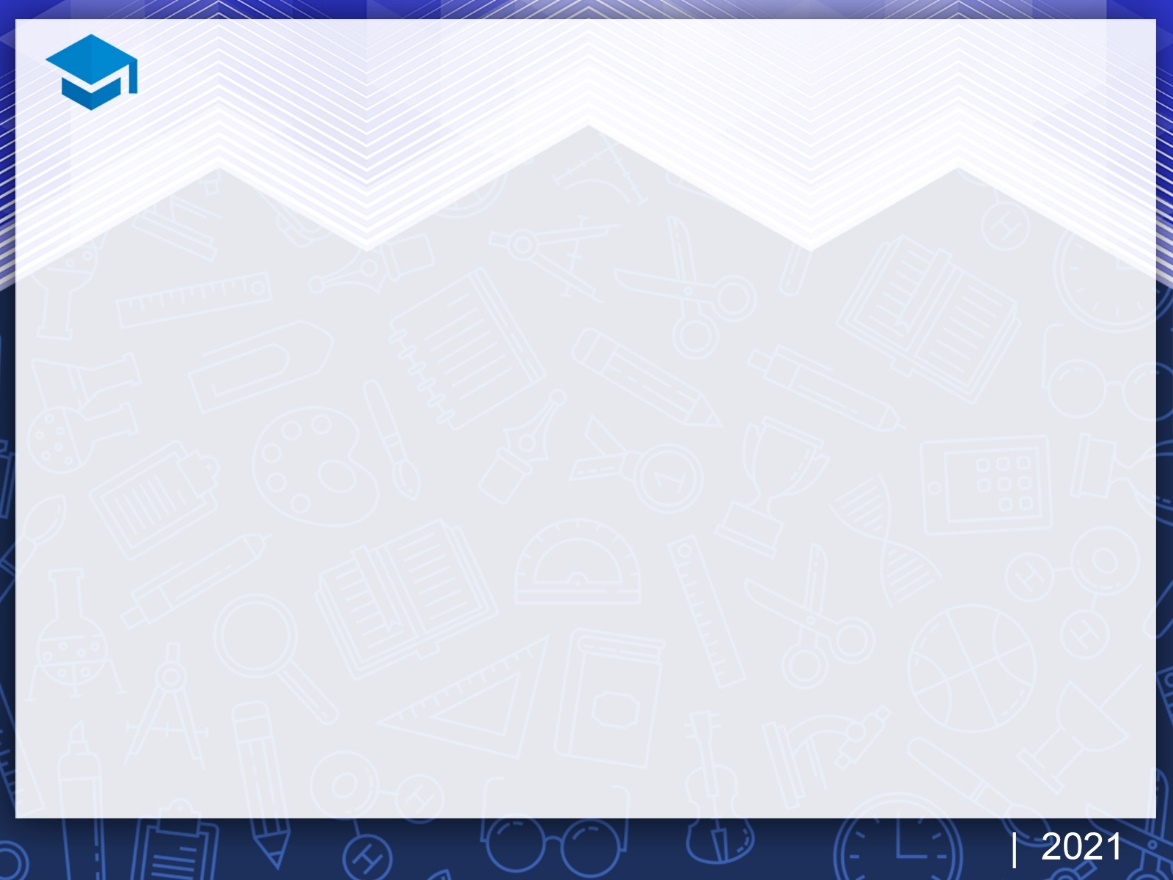 ГИА – 2022_изменения
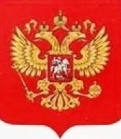 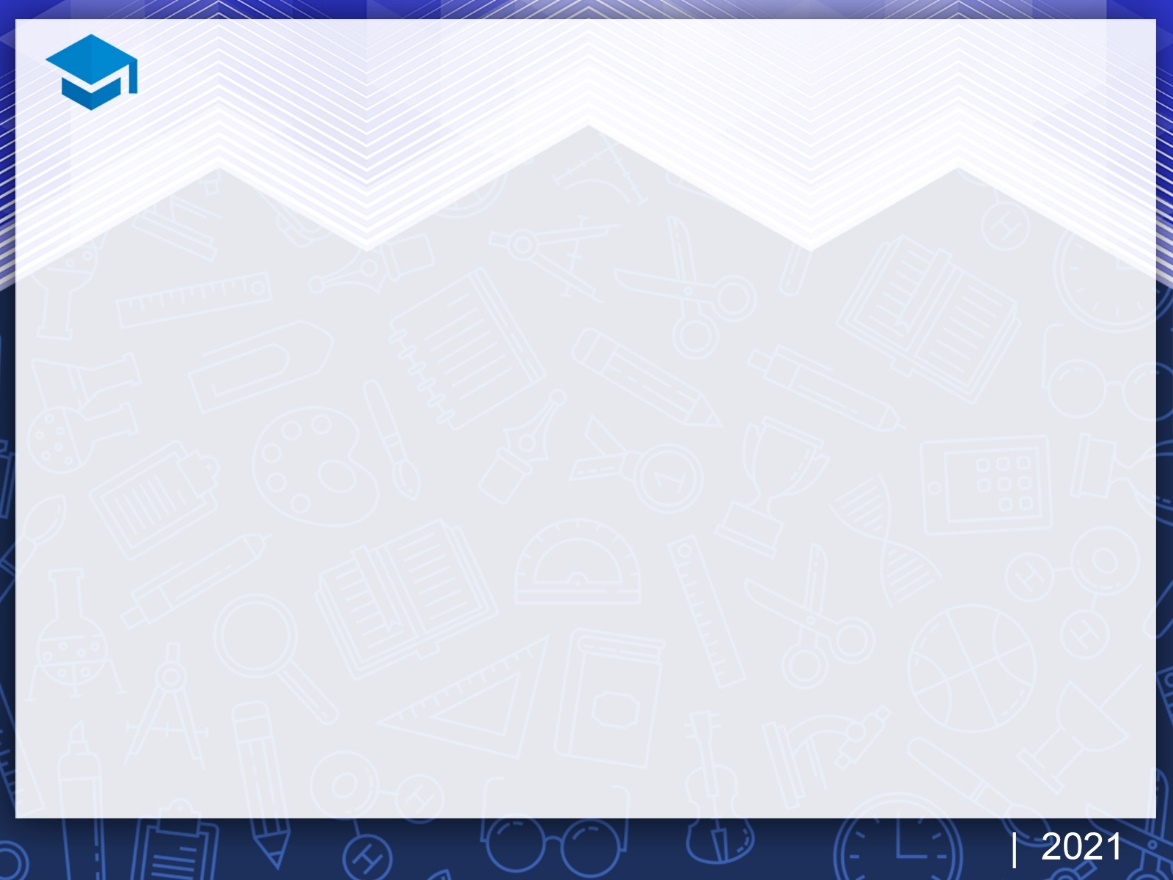 ГИА – 2022_изменения
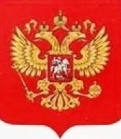 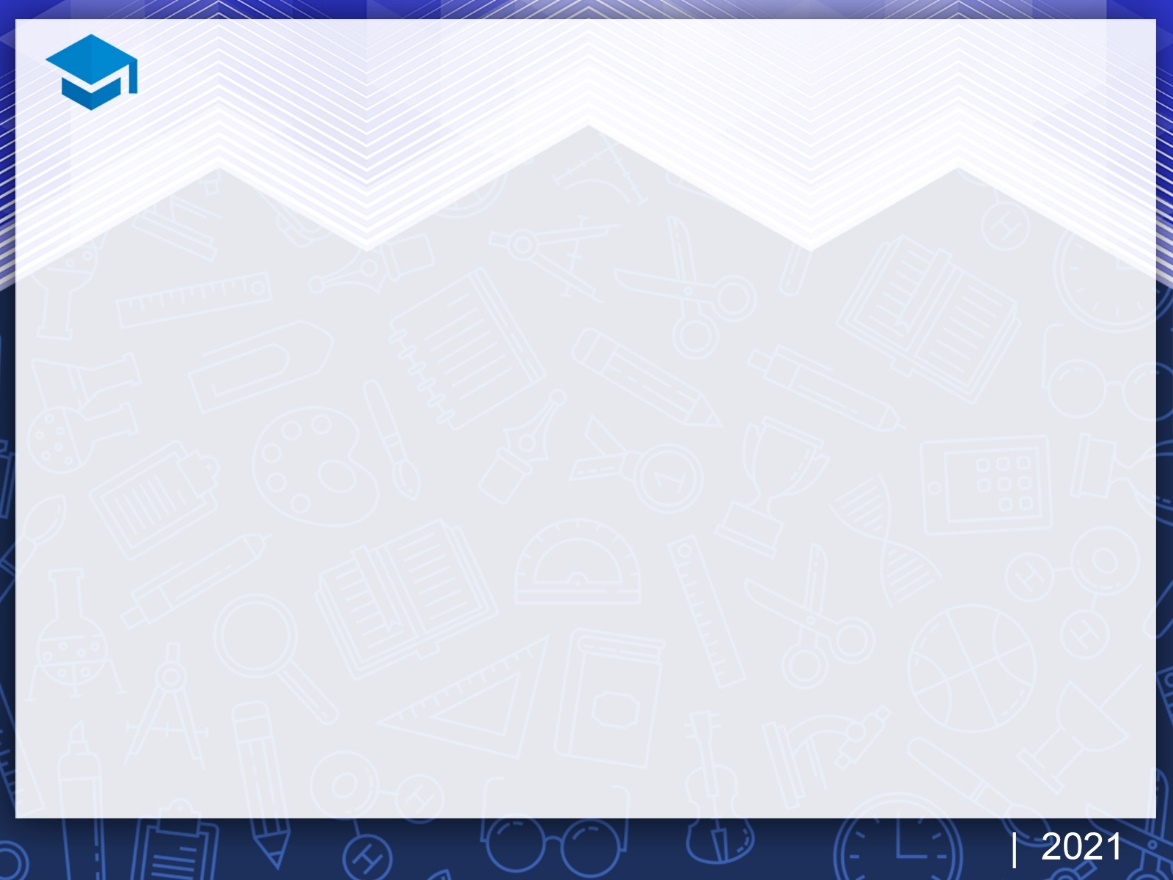 ГИА – 2022_изменения
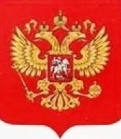 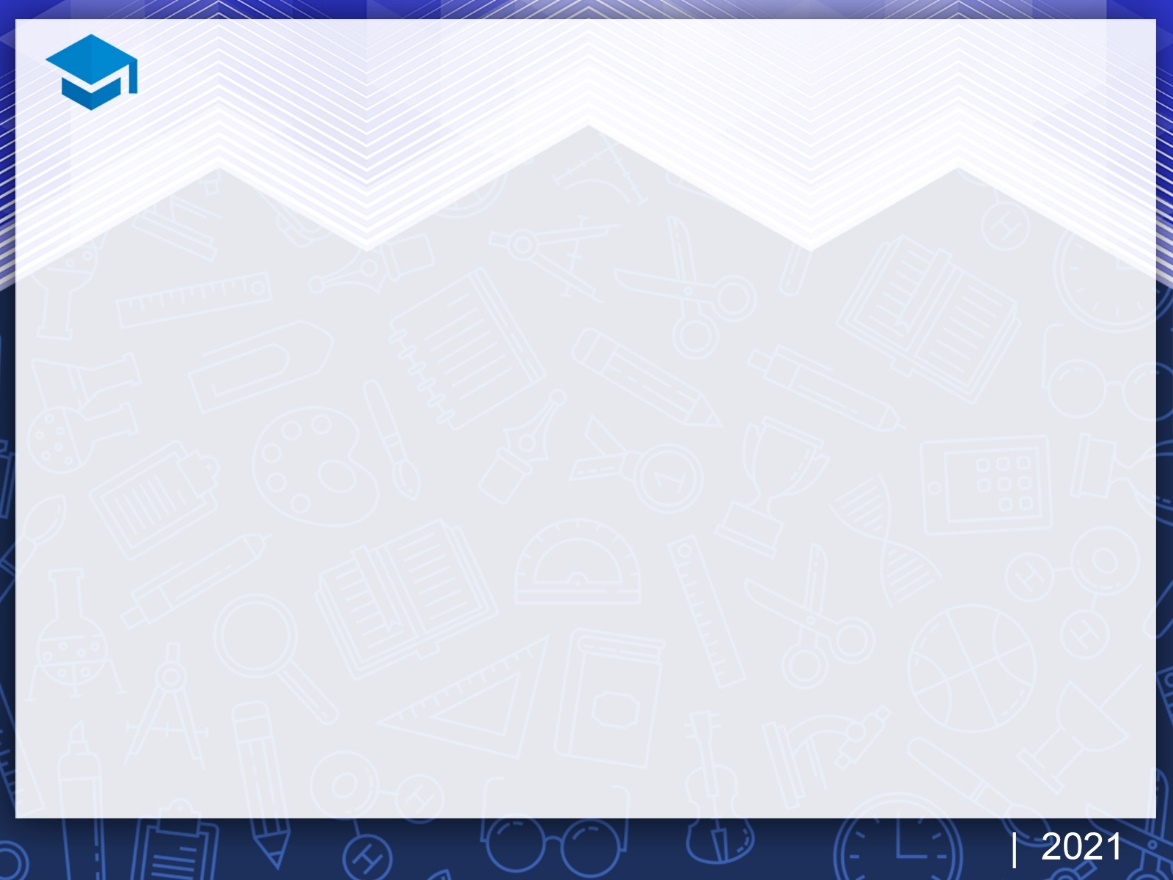 ГИА – 2022_изменения
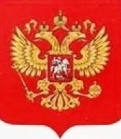 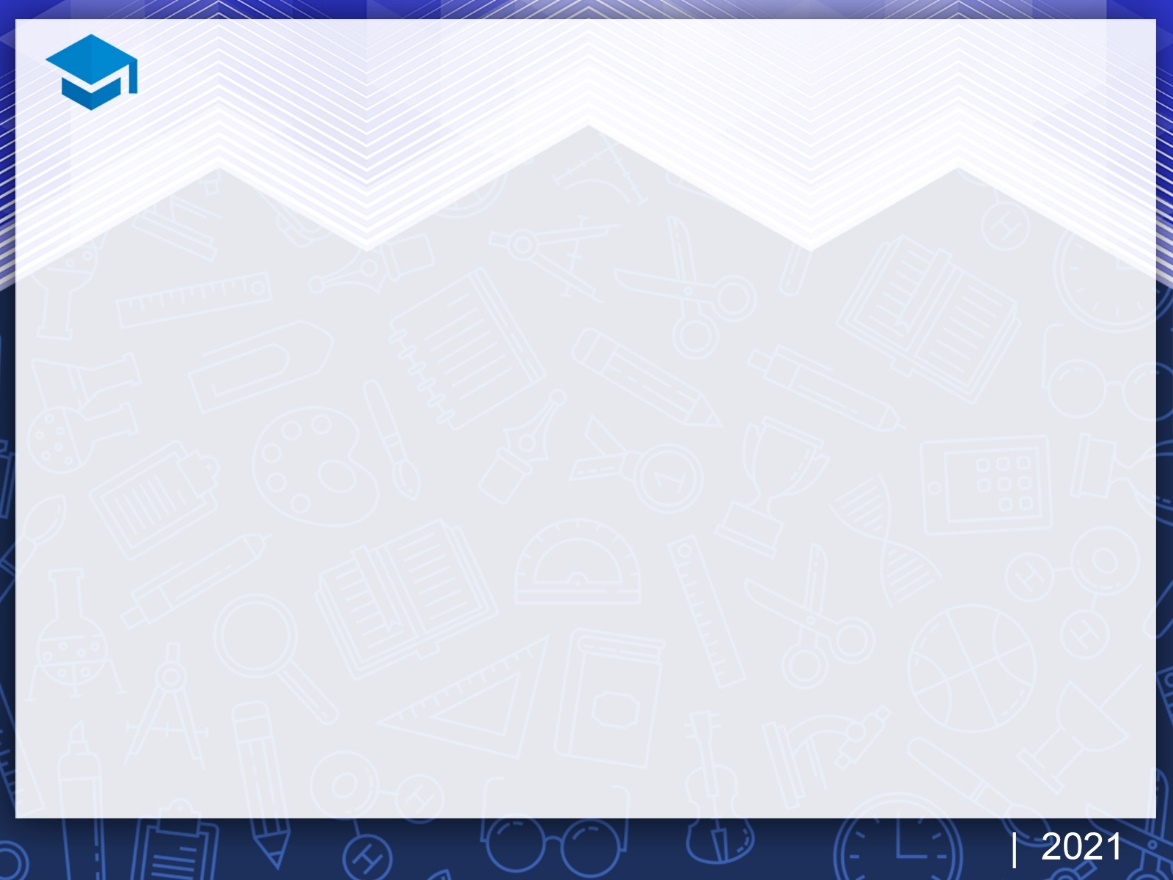 ГИА – 2022_изменения
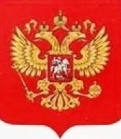 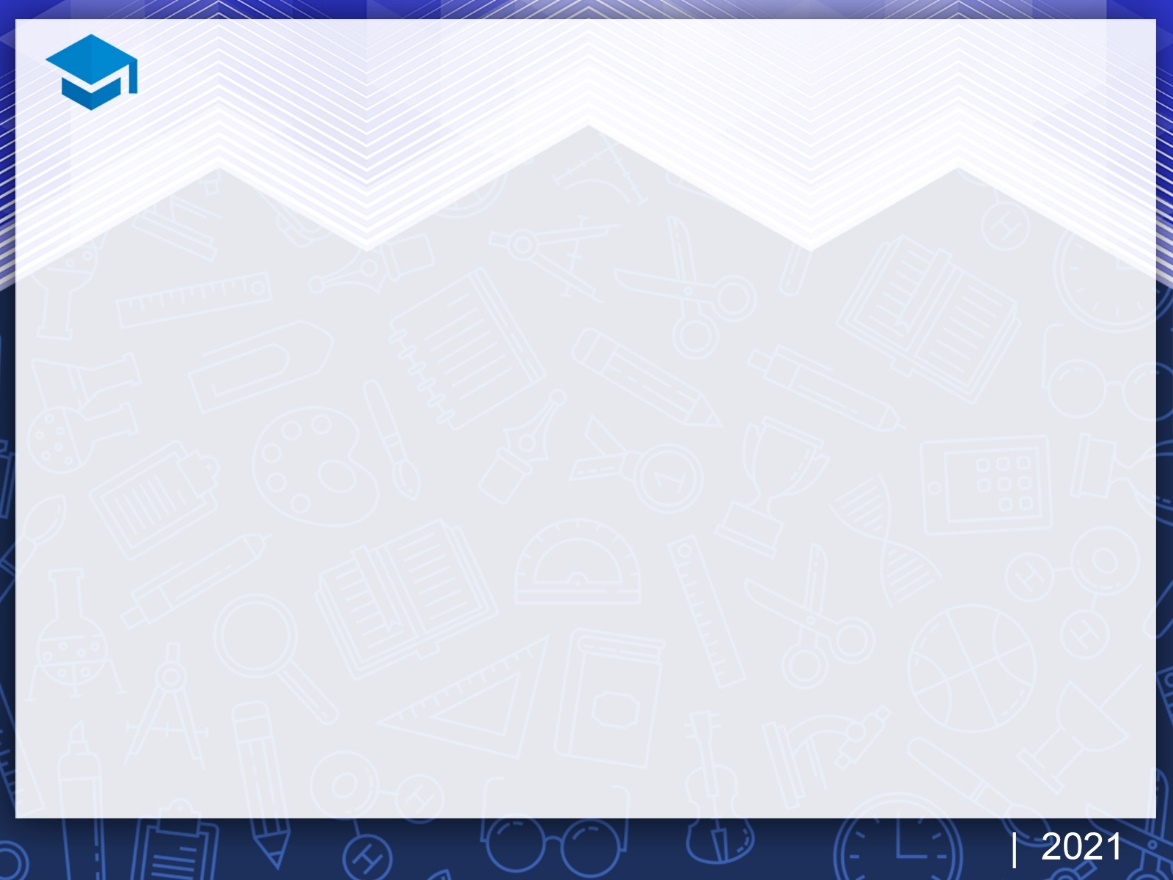 ГИА – 2022_изменения
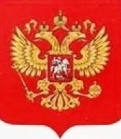 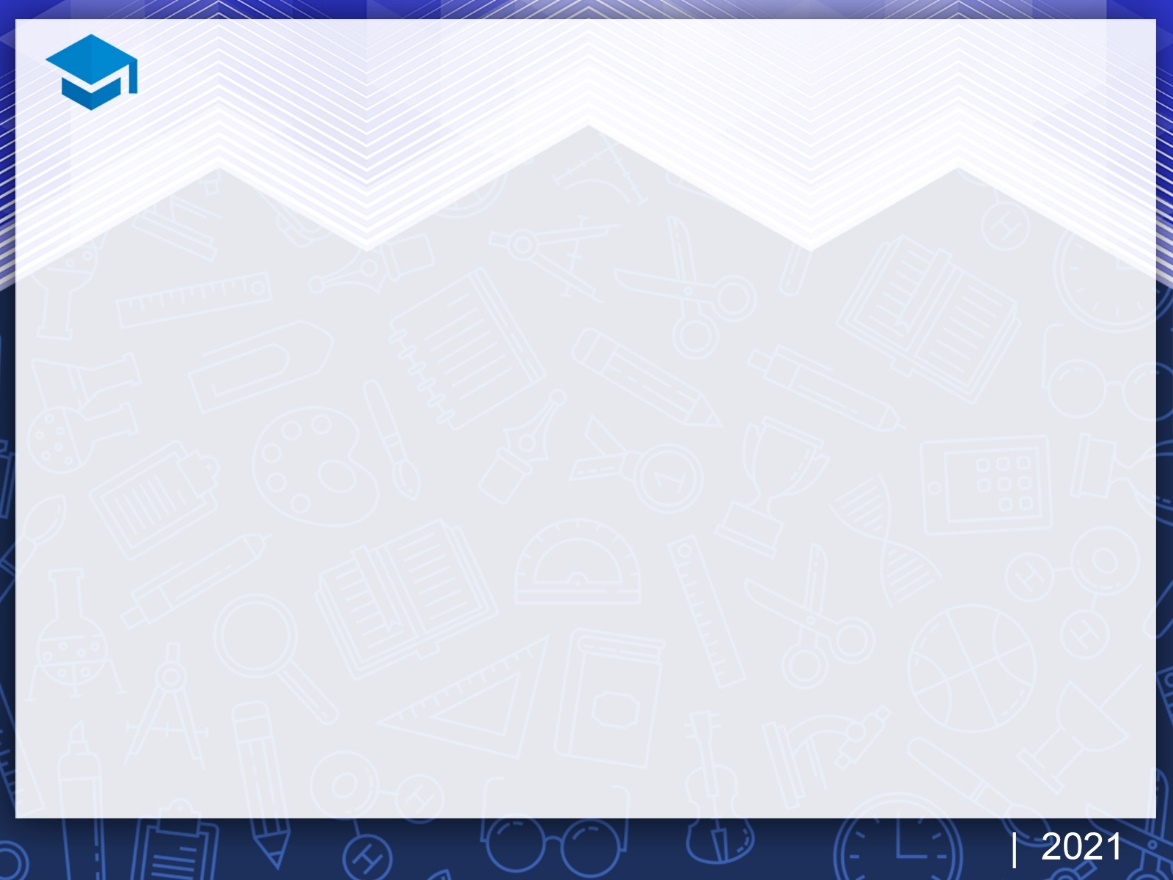 ГИА – 2022_изменения
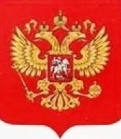 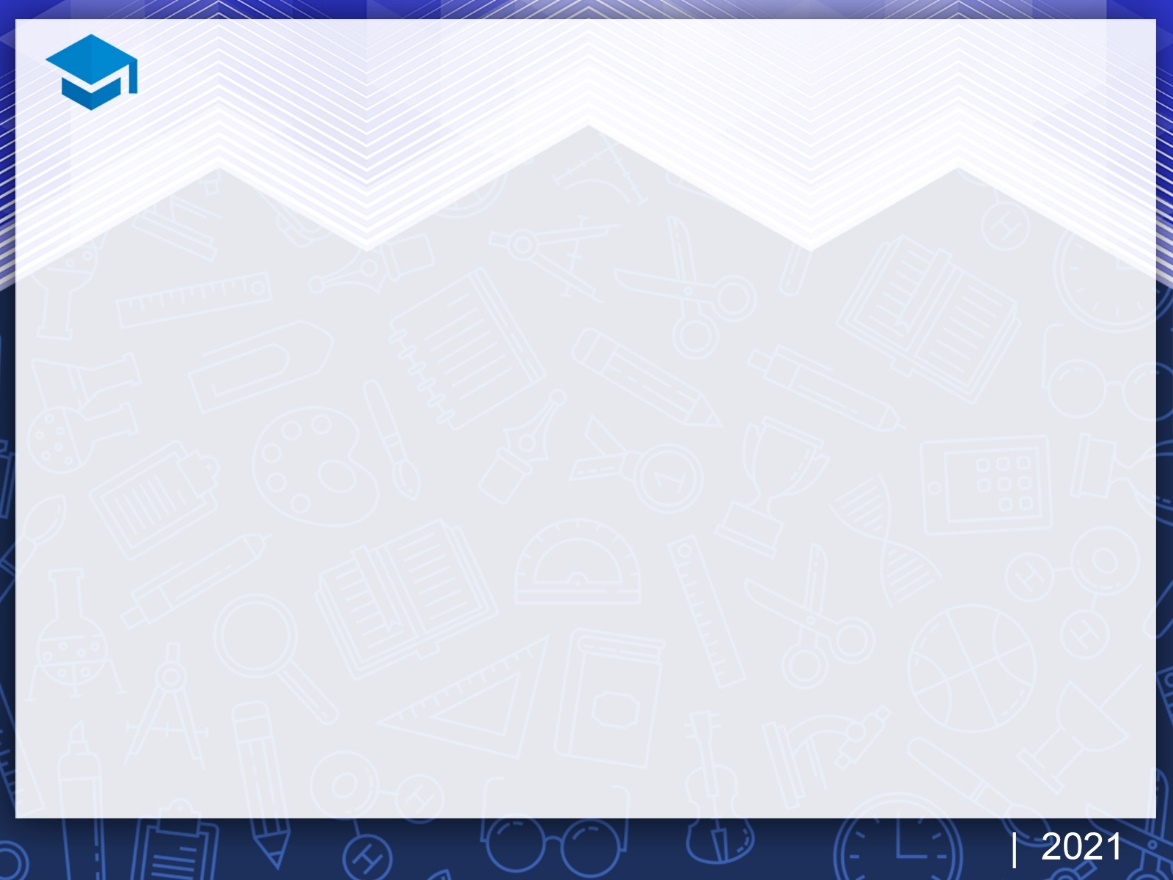 ГИА – 2022_изменения
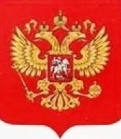